Greenhouse Gas Monitoring in Bukit Kototabang
By 
Yosfi Andri
Outline

Global GAW Station Bukit Kototabang

Monitoring of Greenhouse Gasses

Wildfire
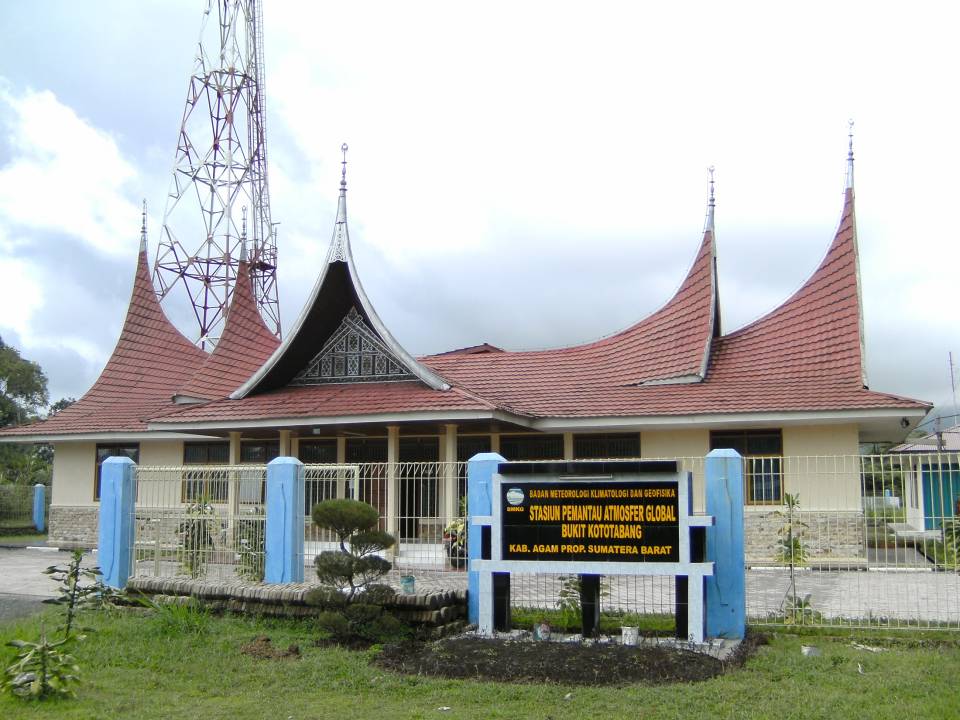 Picture slide
Global GAW Station Bukit Kototabang
Bullet 1
Bullet 1
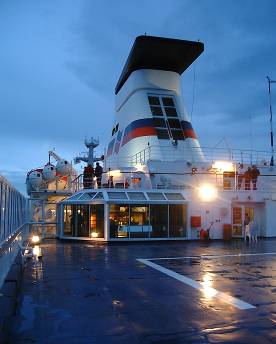 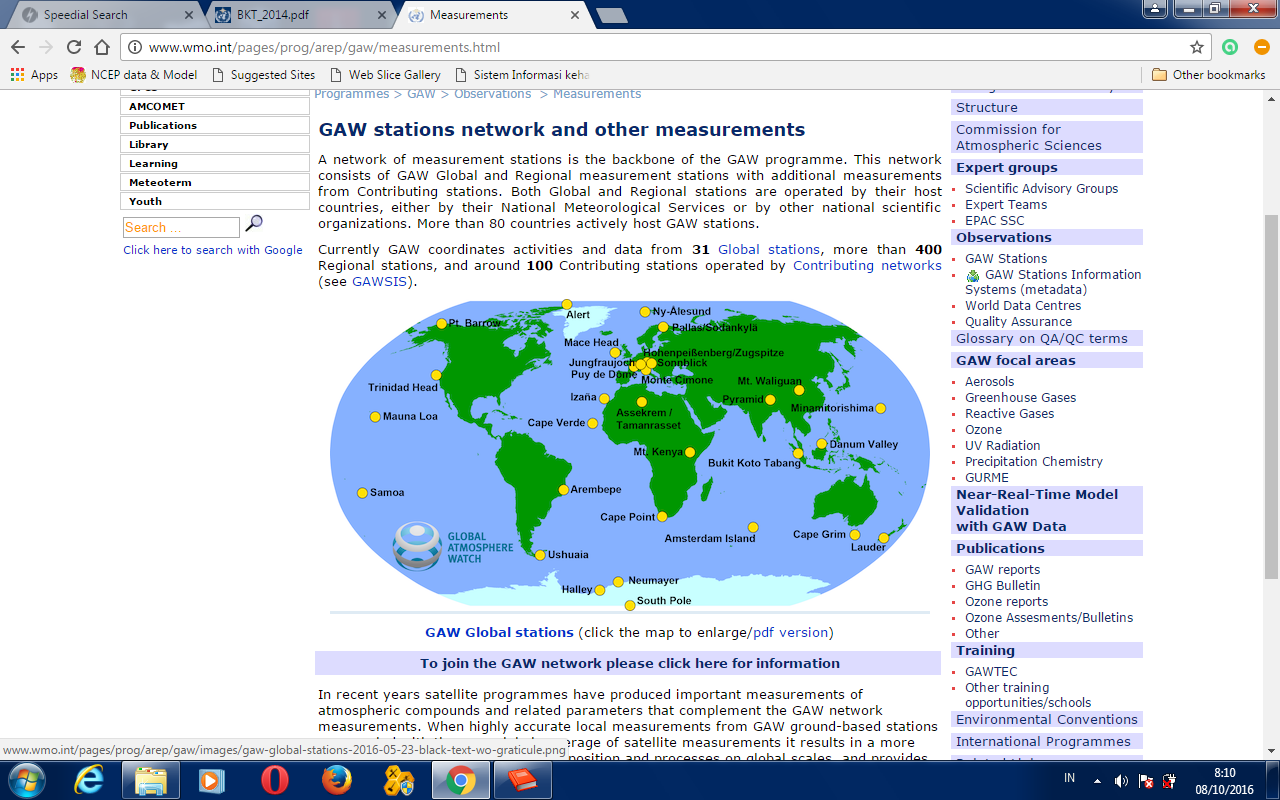 Picture slide
Bullet 1
Bullet 1
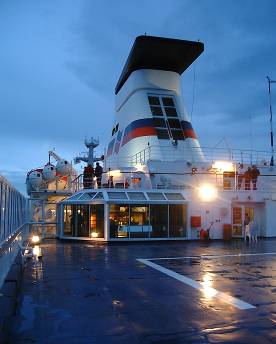 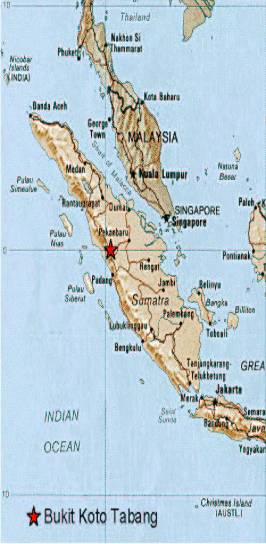 Latitude         : S 0,20
Longitude      : E 100,32
Province        :  West Sumatera
Regency        :  Agam
Nearest City  :  Bukittinggi
Rain Forest
Instruments
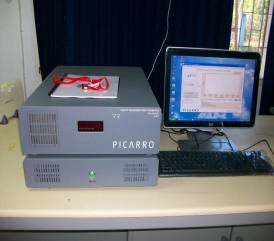 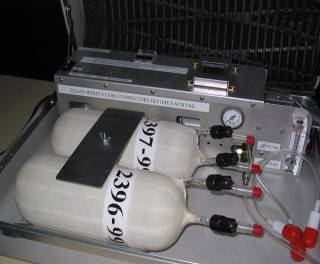 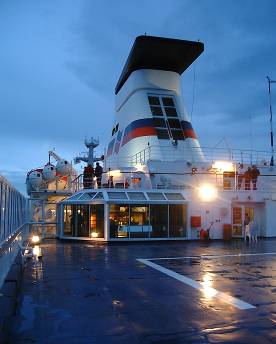 PICARRO G1301
FLASK SAMPLING
CO2 Concentration at Bukit Kototabang
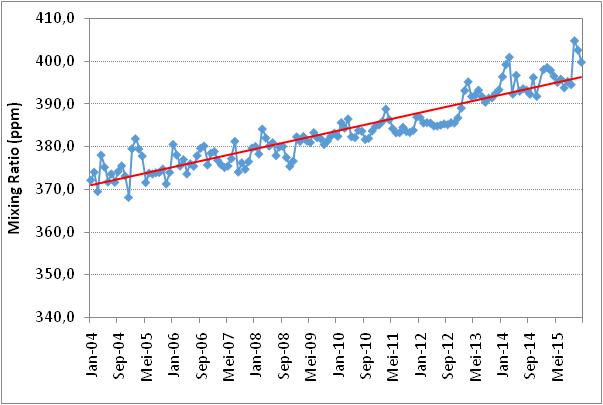 Growth Rate ± 2 ppm/year
CO2 Concentration at Bukit Kototabang
CH4 Concentration at Bukit Kototabang
Growth Rate :  ± 6 ppb/year
N2O Concentration at Bukit Kototabang
Growth Rate : ± 1 ppb
SF6 Concentration at Bukit Kototabang
Growth Rate : ± 0,3 ppt
Wildfire
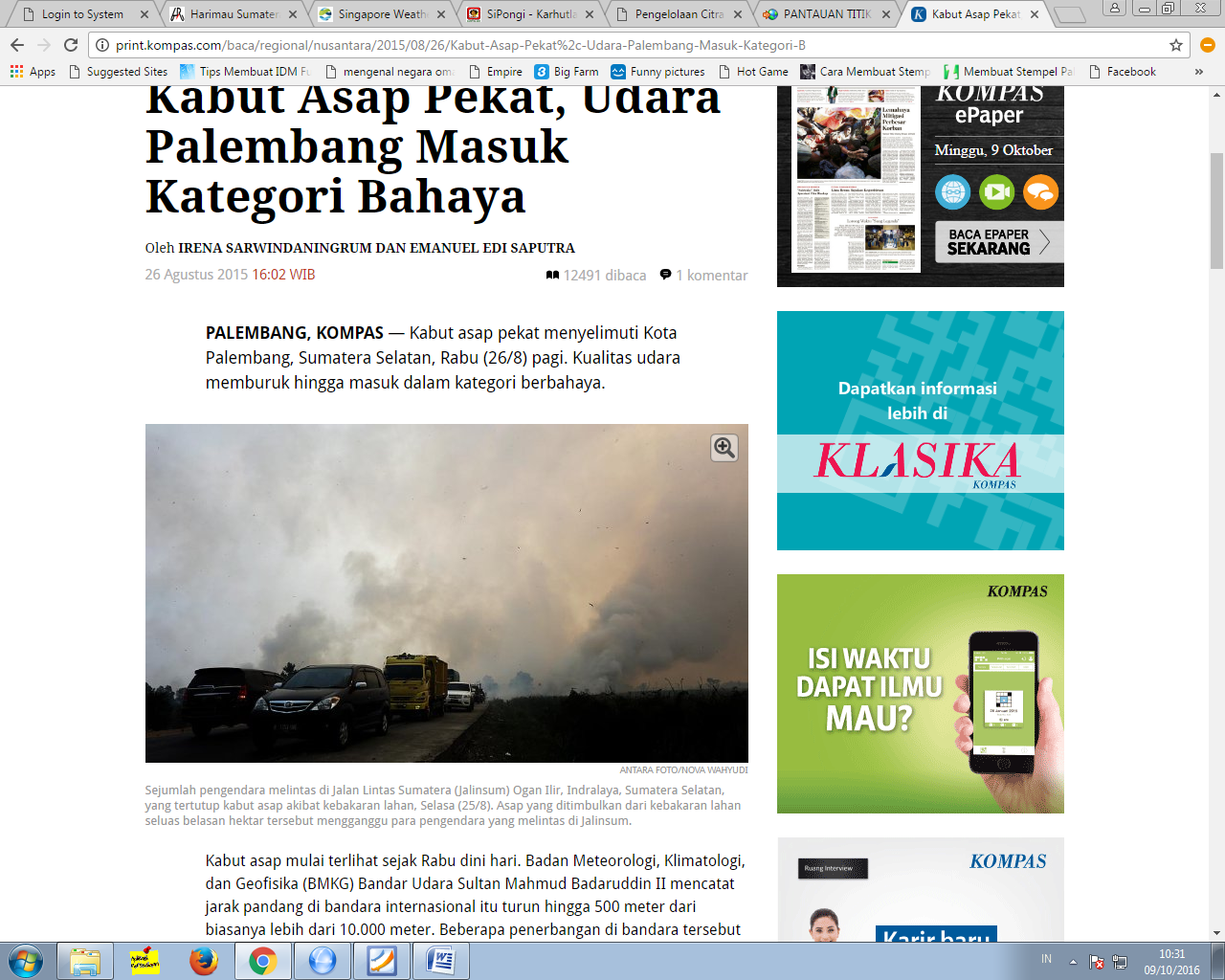 Bullet Point
Bullet Point
Sub Bullet
Hotspot in Sumatera 2015
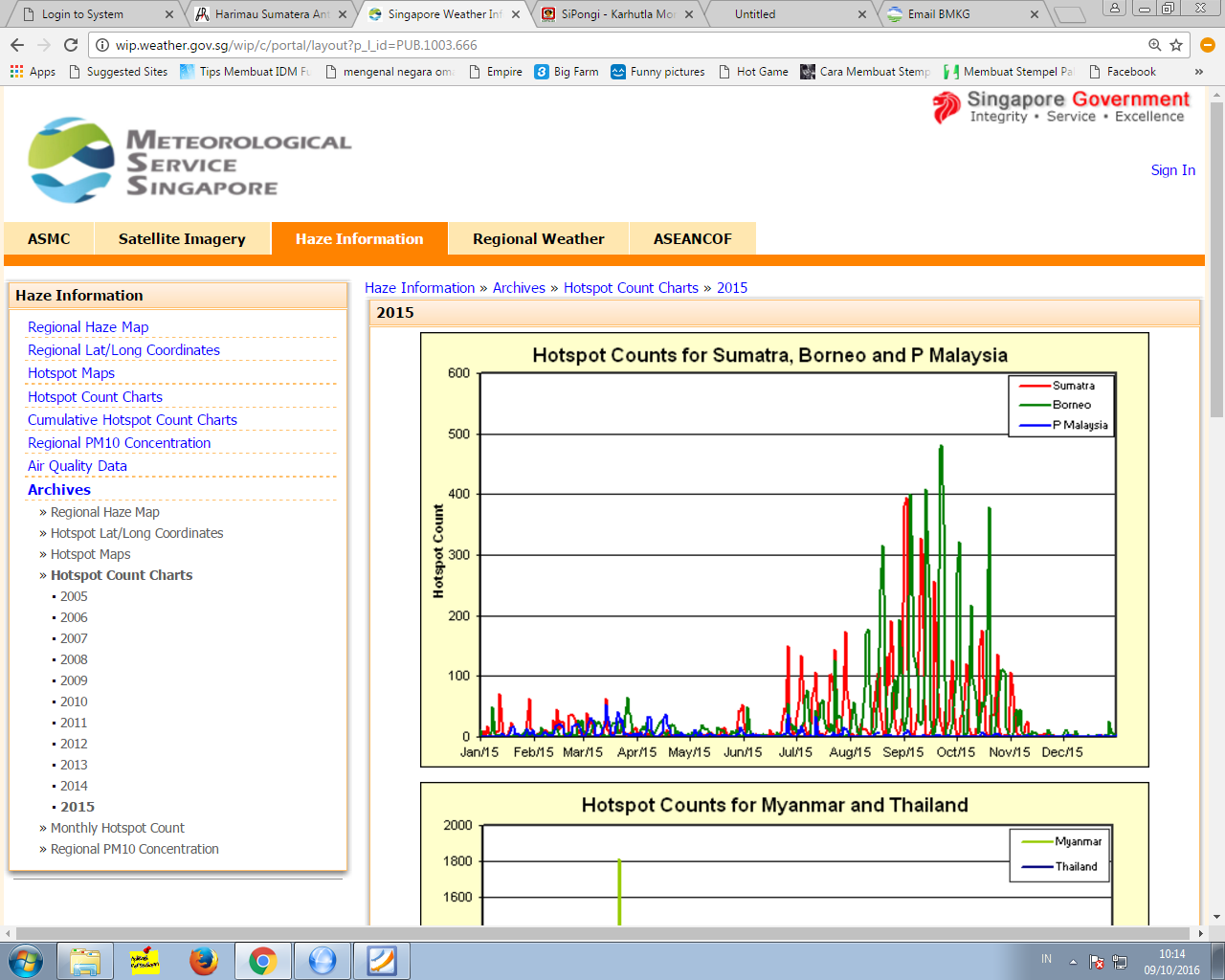 Regional Haze Situation
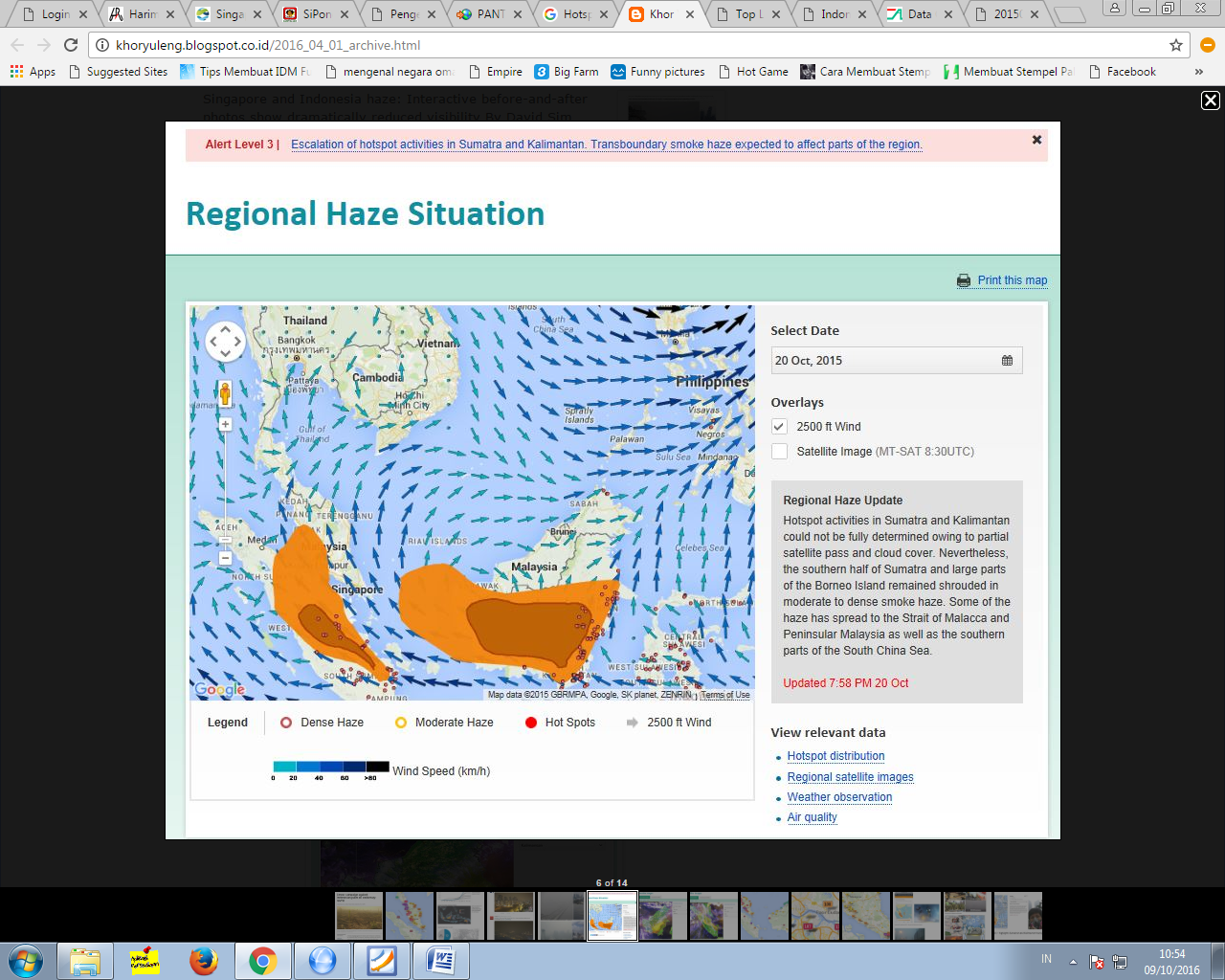 Thank You